БЕЗРОБІТТЯ
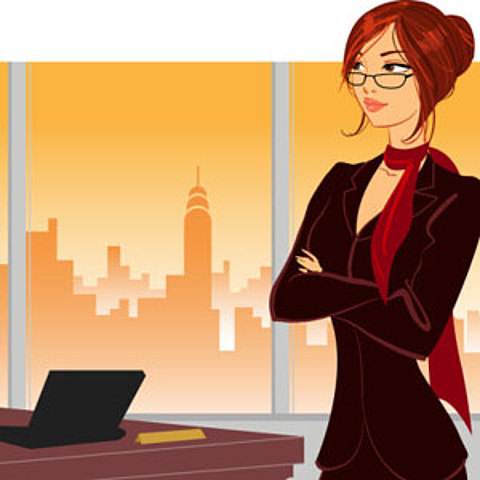 Підготувала:
учениця 11 класу
гімназії ім. Васильченка 
Деркач Катерина
Безробіття — це складне соціально-економічне явище, при якому частина економічно активного населення не має роботи й заробітку.
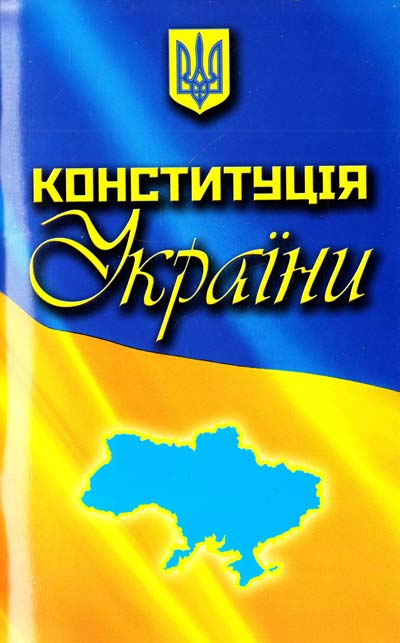 Кожен має право на працю, що включає можливість заробляти собі на життя працею, яку він вільно обирає або на яку вільно погоджується.
Стаття  43
Причини безробіття
Спади і кризи в економіці
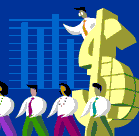 Глибокі структурні зрушення в економіці
Нерівномірне розміщення продуктивних сил
Зміни в демографічній структурі населення
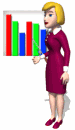 Сезонні коливання рівня виробництва окремих галузей
Упровадження нових технологій
Рівень безробіття розраховується як відношення чисельності безробітних, які зареєстровані в державній службі зайнятості, до працездатного населення працездатного віку. Значний недолік такої методики розрахунку полягає у заниженні реального числа безробітних, оскільки в країнах, де соціальна допомога безробітним низька або де фактично відсутня, багато осіб не реєструються як безробітні на біржі праці. Згаданий феномен також спостерігається у сільських регіонах, де працездатне населення займається обробкою (власної) землі, що не охоплюється статистикою як діяльність господарювання.
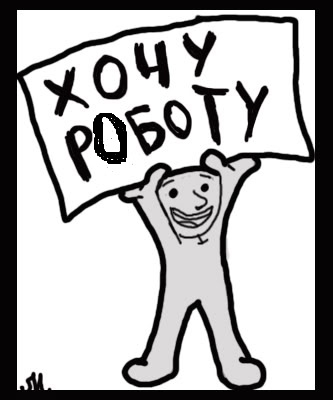 РІВЕНЬ БЕЗРОБІТТЯ
Закон Оукена – зростання фактичного рівня безробіття на 1% супроводжується відставанням обсягу валового внутрішнього продукту на 2,5%.
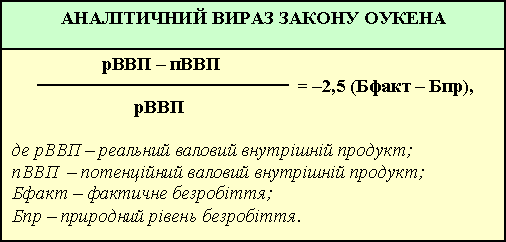 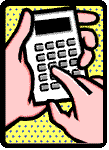 Види безробіття:
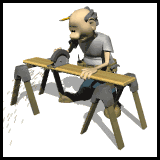 Фрикційне
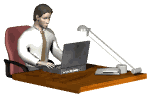 Технологічне
Застійне
Циклічне
Приховане
Фрикційне
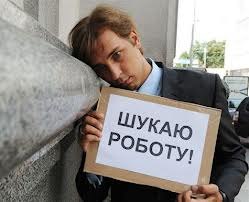 Фрикційне безробіття 
виникає, коли люди тимчасово знаходяться без роботи в результаті зміни місця праці, професій. Цей вид безробіття виникає в короткостроковому вимірі
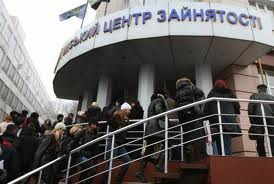 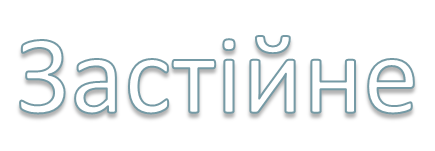 Породжується тривалою відсутністю роботи
Приховане
Виражається в режимі неповного робочого дня
Циклічне
Виникає в періоди економічного спаду та обумовлене зниженням сукупного попиту на робочу силу
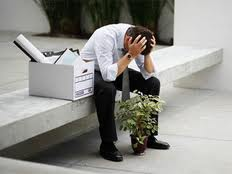 технологічне
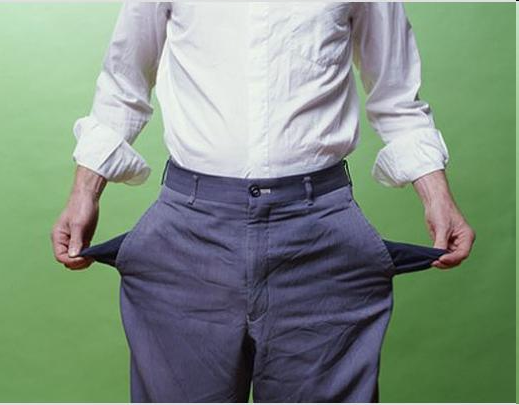 Пов’язане зі змінами в технології виробництва з причин:
*ліквідація застарілих технологій
*поява нових професій, пов’язаних з технічним прогресом
*зміна споживчих смаків
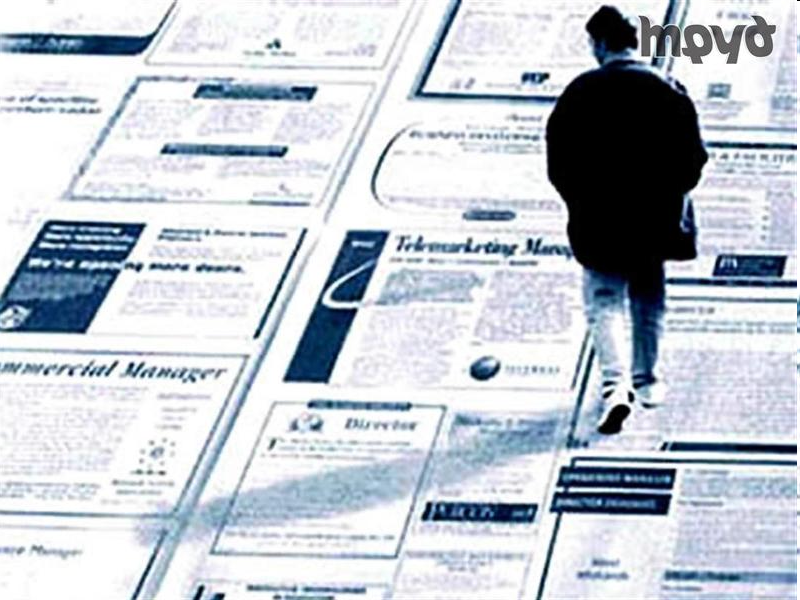 НАСЛІДКИ
Соціальні:
♦ Зниження рівня життя населення.
♦ Зниження рівня народжуваності і підвищення рівня смертності.
♦ Від’їзд інтелектуальної еліти за кордон.
Економічні:
♦ Втрата частини ВВП.
♦ Скорочення податкових надходжень до державного бюджету.
♦ Зростання державних витрат на виплату допомоги з безробіттям.
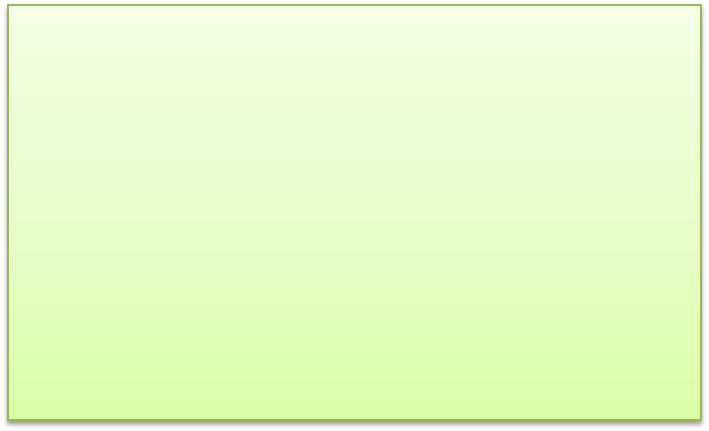 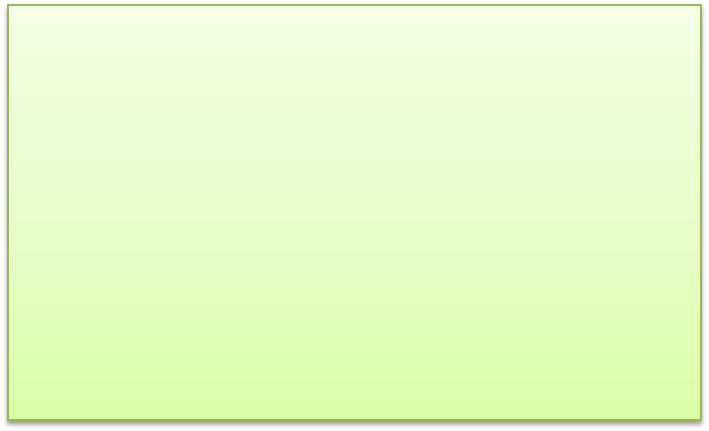 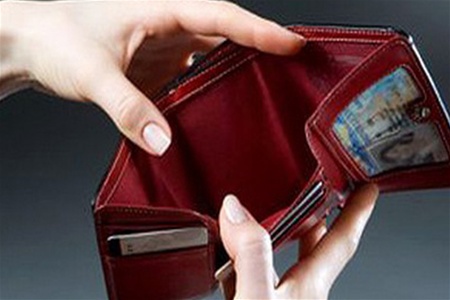 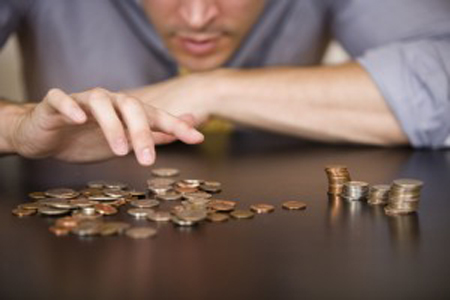 Державні програми
зайнятості
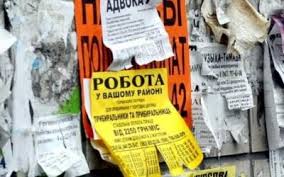 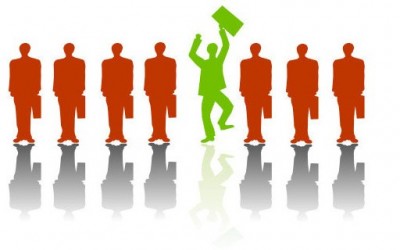 Рекомендації щодо регулювання рівня безробіття в Україні можна сформулювати наступним чином:
•  впровадження системи пільгового оподаткування з метою стимулювання роботодавців, які працевлаштовують молодь; 
•  розвиток прогресивних технологій, що можуть забезпечити підвищення якості праці та створення більшої кількості робочих місць по регіонам; 
•   надання субсидій випускникам курсів перекваліфікації, організація стажування незайнятих на підприємстві;
• компенсація страхових вкладів роботодавцям у випадку, якщо безробітні робітники працевлаштувалися; 
•   моніторинг ринку праці з метою оптимізації кількості навчання та підвищення якості освітніх послуг; 
•    розвиток професійної технічної освіти; 
•    забезпечення доступу до бази даних вакансій, оперативне оновлення бази даних та підвищення якості вакансій;
•    збільшення можливостей для самостійного пошуку вакансій для осіб працездатного віку; 
• розробка механізму стимулювання роботодавців стосовно надання інформації про конкурентоспроможні робочі місця; 
•    посилення взаємодії та координації роботи державних та приватних служб зайнятості.
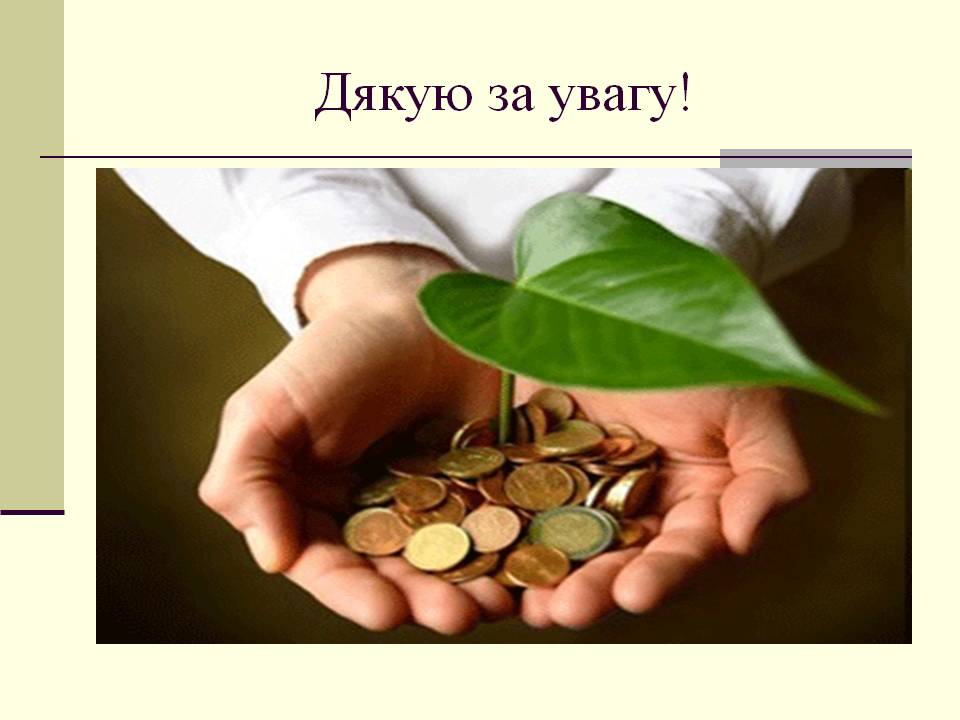